МБОУ «Сосновская ООШ»
«Коммуникативно-деятельностные  пробы»
В.В.Норваткина
В.Т.Берсенёва
10. Метапредметные результаты освоения основной образовательной программы основного общего образования должны отражать:
1)  умение самостоятельно определять цели своего обучения, ставить и формулировать для себя новые задачи в учёбе и познавательной деятельности, развивать мотивы и интересы своей познавательной деятельности; 
2) умение самостоятельно планировать пути  достижения целей,  в том числе альтернативные,  осознанно выбирать  наиболее эффективные способы решения учебных и познавательных задач;
3) умение соотносить свои действия с планируемыми результатами, осуществлять контроль своей деятельности в процессе достижения результата, определять способы  действий в рамках предложенных условий и требований, корректировать свои действия в соответствии с изменяющейся ситуацией; 
4) умение оценивать правильность выполнения учебной задачи,  собственные возможности её решения;
5) владение основами самоконтроля, самооценки, принятия решений и осуществления осознанного выбора в учебной и познавательной деятельности; 
6) умение  определять понятия, создавать обобщения, устанавливать аналогии, классифицировать,   самостоятельно выбирать основания и критерии для классификации, устанавливать причинно-следственные связи, строить  логическое рассуждение, умозаключение (индуктивное, дедуктивное  и по аналогии) и делать выводы;
7тво и совместную деятельность с учителем и сверстниками;   работать индивидуально и) умение создавать, применять и преобразовывать знаки и символы, модели и схемы для решения учебных и познавательных задач;
8) смысловое чтение; 
9) умение организовывать  учебное сотрудничество  в группе: находить общее решение и разрешать конфликты на основе согласования позиций и учёта интересов;  формулировать, аргументировать и отстаивать своё мнение; 
10) умение осознанно использовать речевые средства в соответствии с задачей коммуникации для выражения своих чувств, мыслей и потребностей; планирования и регуляции своей деятельности;  владение устной и письменной речью, монологической контекстной речью; 
11) формирование и развитие компетентности в области использования информационно-коммуникационных технологий (далее ИКТ– компетенции);
12) формирование и развитие экологического мышления, умение применять его в познавательной, коммуникативной, социальной практике и профессиональной ориентации.
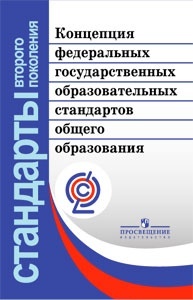 2
МБОУ «Сосновская ООШ»
Коммуникативно-деятельностная проба- это процесс, который моделирует существенные элементы деятельности в выбранной профессии, что позволяет оценить себя на предмет соответствия профессии.
Коммуникативно-деятельностная проба – профессиональная проверка, моделирующая элементы конкретного вида профессиональной деятельности, способствующая сознательному, обоснованному выбору профессии. Они дают возможность молодому человеку определиться, какой вид деятельности ему больше нравится, в каком направлении он хотел бы работать. Их можно организовать и в школе, чтобы обучающийся мог понять, соответствует ли характер данной деятельности его способностям и умениям.
Ожидаемые результаты апробационной деятельности
Приобретение детьми социального опыта решения коммуникативных задач
Умение ориентироваться в коммуникативной деятельности и своих возможностях решения коммуникативных задач;
Адекватное  использование речевых средств для дискуссии и аргументации своей позиции 
Коллективное обсуждение проблем, различных точек зрения для выработки общей (групповой) позиции; 
Владение диалогическими и монологическими формами речи;
Понимание того, способен ли учащийся решать коммуникативные задачи;
Понимание того, в решении какой коммуникативной задачи обучающийся  более успешен;
Понимание того, что одна и та же коммуникативная задача в разных профессиях решается по-разному
Проект предпрофильной подготовки  «Коммуникативно - деятельностные пробы как инструмент формирования готовности к профессиональному самоопределению учащихся основной школы» направлен на решение  коммуникативных задач: диагностика, мотивация, оказание услуг, генерация продукта, создание образа.
Инсайты коммуникативных задач
1) Генерация продукта должна включать в себя оригинальные идеи и доведение выбранных идей до реализации.
2) Диагностика подразумевает конкретный алгоритм действий, направленный на выявление нарушений в работе.  Обычно проводится сторонним человеком.
3) Мотивация – ответ на вопрос: «Что я делаю для достижения результата?».
4) Оказание услуги – ответ на вопрос: «Как я это делаю?»
5)При создании образа не должно быть этапа принятия решения     (могут быть ассоциации, впечатления ит.п.)
Практическая часть